Regression Transformations for Normality and to Simplify Relationships
U.S. Coal Mine Production – 2011

Source: www.eia.gov
Data Description
Coal Mine Production and Labor Effort for all Mines Producing Over 100,000 short tons of Coal in 2011
Units: Mine (n = 691)
Response: Coal Production (100,000s of tons)
Predictor Variables:
Labor Effort (100,000s of Hours)
Surface Mine Dummy (1 if Surface Mine, 0 if Underground)
Appalachia Region Dummy (1 if Yes, 0 if Interior or Western)
Interior Region Dummy (1 if Yes, 0 if Appalachia or Western)
MinePrep Dummy (1 if Mine & Preparation Plant, 0 if Mine Only)
Model 1 – Non-Transformed with Interactions
Coefficients:
                      Estimate Std. Error t value Pr(>|t|)    
(Intercept)           -63.0381     5.7418 -10.979  < 2e-16 ***
labor                  21.5790     1.1099  19.443  < 2e-16 ***
surface                -8.9941     2.3124  -3.890 0.000110 ***
appalachia             65.9606     5.3749  12.272  < 2e-16 ***
interior               70.2902     6.1094  11.505  < 2e-16 ***
mineprep              -15.1459     3.7579  -4.030  6.2e-05 ***
I(labor * surface)      8.9305     0.7371  12.116  < 2e-16 ***
I(labor * appalachia) -21.2830     0.9139 -23.288  < 2e-16 ***
I(labor * interior)   -21.0385     1.0601 -19.846  < 2e-16 ***
I(labor * mineprep)     3.8508     0.6131   6.281  6.0e-10 ***
---

Residual standard error: 21.76 on 681 degrees of freedom
Multiple R-squared: 0.8915,     Adjusted R-squared: 0.8901 
F-statistic: 621.8 on 9 and 681 DF,  p-value: < 2.2e-16
Residual Plots – Not Pretty!
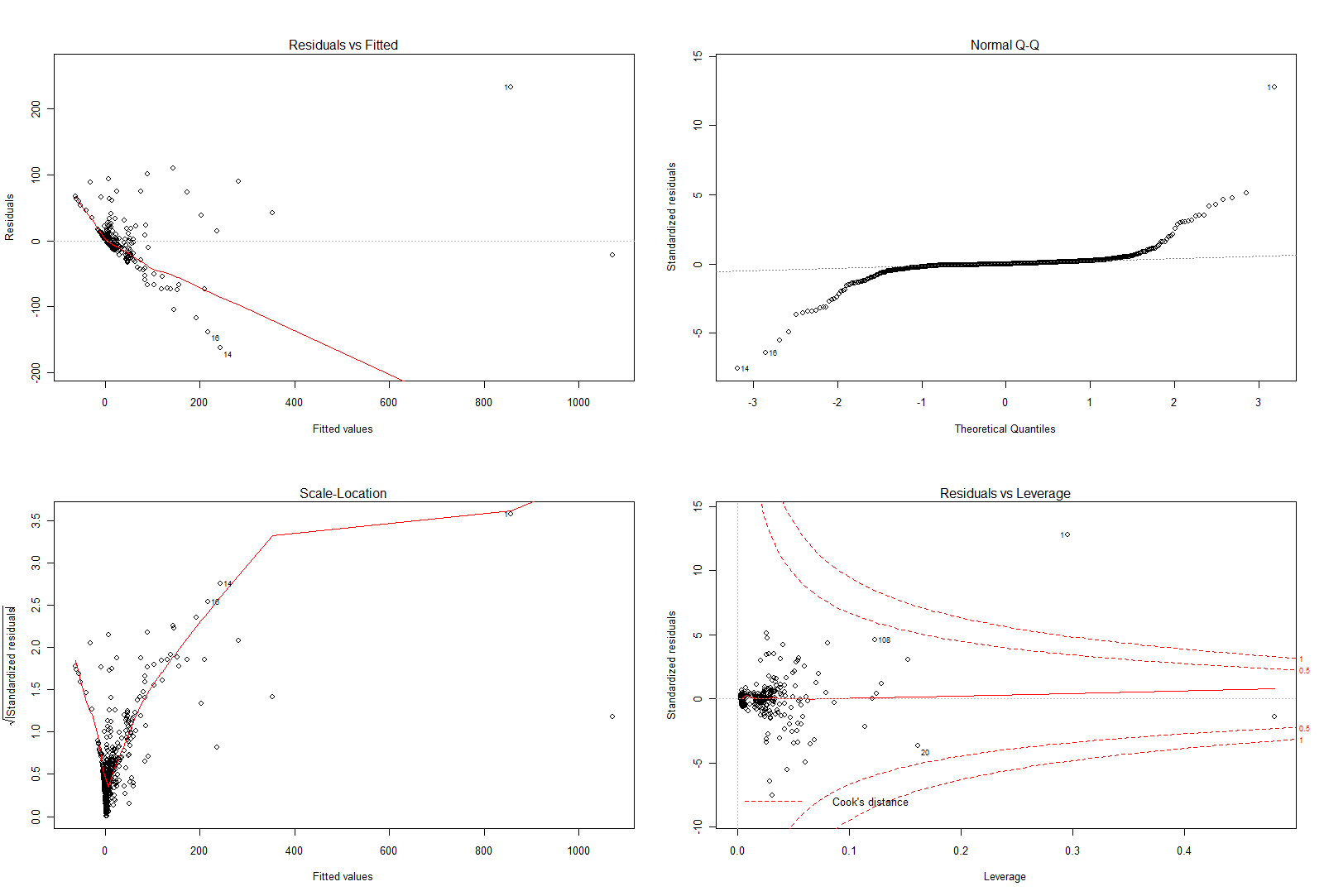 Box-Cox Transformation of Y
Goal: Transform Y to Normality – Box-Cox Transformation (Power Transformation)
Goal: Choose power l that minimizes Error Sum of Squares (maximizes normal likelihood), typically evaluated over (-2,+2)
Plot of log-Likelihood vs l
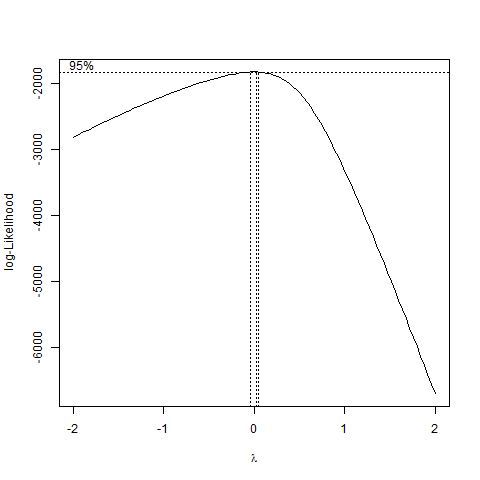 Choose l=0 – Logarithmic transformation: Y’ = ln(Y)
Model with Y’ = ln(Y)
Coefficients:
                      Estimate Std. Error t value Pr(>|t|)    
(Intercept)            2.55942    0.14293  17.906  < 2e-16 ***
labor                  0.13648    0.02763   4.940 9.86e-07 ***
surface               -0.07384    0.05756  -1.283      0.2    
appalachia            -2.03450    0.13380 -15.205  < 2e-16 ***
interior              -1.52129    0.15209 -10.003  < 2e-16 ***
mineprep               0.50231    0.09355   5.370 1.08e-07 ***
I(labor * surface)     0.15908    0.01835   8.670  < 2e-16 ***
I(labor * appalachia)  0.16475    0.02275   7.242 1.20e-12 ***
I(labor * interior)    0.16721    0.02639   6.336 4.28e-10 ***
I(labor * mineprep)   -0.12685    0.01526  -8.311 5.13e-16 ***
---
Signif. codes:  0 ‘***’ 0.001 ‘**’ 0.01 ‘*’ 0.05 ‘.’ 0.1 ‘ ’ 1 

Residual standard error: 0.5417 on 681 degrees of freedom
Multiple R-squared: 0.8079,     Adjusted R-squared: 0.8054 
F-statistic: 318.2 on 9 and 681 DF,  p-value: < 2.2e-16
Residual Plots with Y’ = ln(Y)
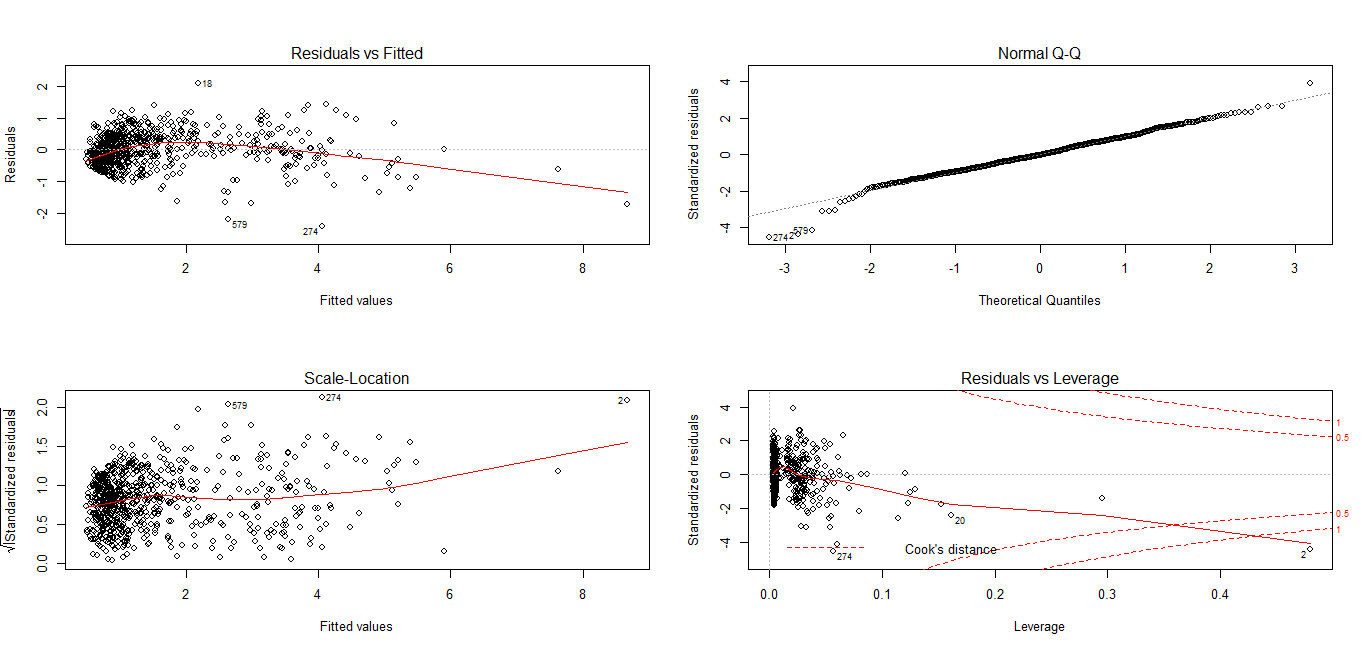 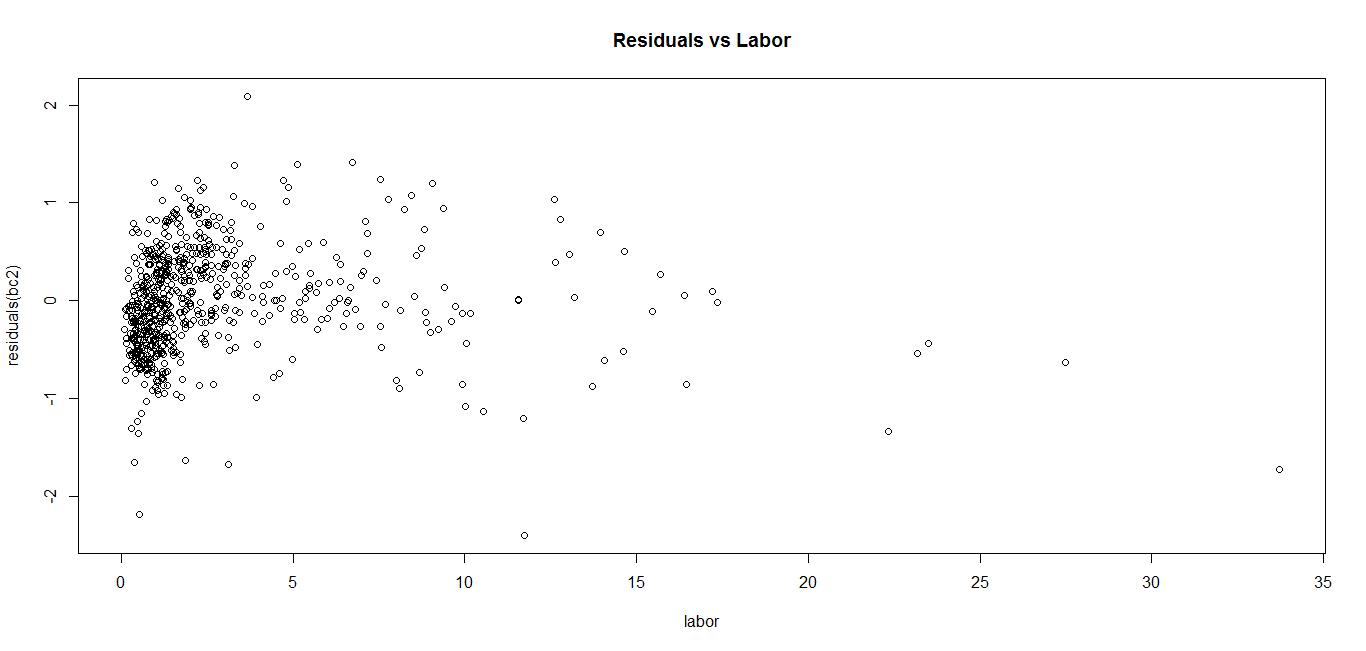 Evidence of possibly nonlinear relation between ln(Y) and X
Consider power transformation of X
Box-Tidwell Transformation of X
Goal: Power Transformation of X to make relation with (transformed, in this case) Y linear
Classify variables as to be transformed (Labor), and variables not to be transformed (regional and mine type dummies)
Can be computed in R with car package, along with a test of whether power = 1 (no transformation)
> boxTidwell(logprod ~ labor, other.x=~surface + appalachia + interior + mineprep)
 Score Statistic p-value MLE of lambda
       -21.75547       0     0.2768753

Choose to make X’ = X0.25   for labor (and labor interactions with regions and mine types
Full Model with Y’=ln(Y) and L’=L0.25
Coefficients:
                        Estimate Std. Error t value Pr(>|t|)    
(Intercept)             -1.28897    0.35303  -3.651 0.000281 ***
labor25                  3.12581    0.25251  12.379  < 2e-16 ***
surface                 -0.15534    0.15391  -1.009 0.313191    
appalachia              -0.93595    0.32755  -2.857 0.004402 ** 
interior                -0.49939    0.36439  -1.370 0.170987    
mineprep                -0.43924    0.20918  -2.100 0.036110 *  
I(labor25 * surface)     0.53234    0.13157   4.046  5.8e-05 ***
I(labor25 * appalachia) -0.18624    0.22728  -0.819 0.412831    
I(labor25 * interior)   -0.09431    0.25320  -0.372 0.709658    
I(labor25 * mineprep)    0.28679    0.14875   1.928 0.054266 .  
---
Signif. codes:  0 ‘***’ 0.001 ‘**’ 0.01 ‘*’ 0.05 ‘.’ 0.1 ‘ ’ 1 

Residual standard error: 0.4508 on 681 degrees of freedom
Multiple R-squared: 0.8669,     Adjusted R-squared: 0.8652 
F-statistic:   493 on 9 and 681 DF,  p-value: < 2.2e-16
Note that neither interaction of transformed labor and regional dummies (appalachia and interior)  appear important – refit simpler model.
Reduced Model with Y’=ln(Y) and L’=L0.25
Coefficients:
                      Estimate Std. Error t value Pr(>|t|)    
(Intercept)           -1.04247    0.14758  -7.064 4.00e-12 ***
labor25                2.94855    0.10597  27.824  < 2e-16 ***
surface               -0.19196    0.14803  -1.297   0.1951    
appalachia            -1.19221    0.07681 -15.522  < 2e-16 ***
interior              -0.64264    0.08357  -7.690 5.14e-14 ***
mineprep              -0.48673    0.20247  -2.404   0.0165 *  
I(labor25 * surface)   0.56751    0.12508   4.537 6.74e-06 ***
I(labor25 * mineprep)  0.32409    0.14287   2.268   0.0236 *  
---
Signif. codes:  0 ‘***’ 0.001 ‘**’ 0.01 ‘*’ 0.05 ‘.’ 0.1 ‘ ’ 1 

Residual standard error: 0.4504 on 683 degrees of freedom
Multiple R-squared: 0.8668,     Adjusted R-squared: 0.8654 
F-statistic: 634.9 on 7 and 683 DF,  p-value: < 2.2e-16
Res.Df    RSS      Df Sum of Sq      F     Pr(>F)
1    683 138.56                           
2    681 138.39  2   0.17023 0.4189  0.658
Drop the 2 interactions from the model
Residual Plots for Final Model
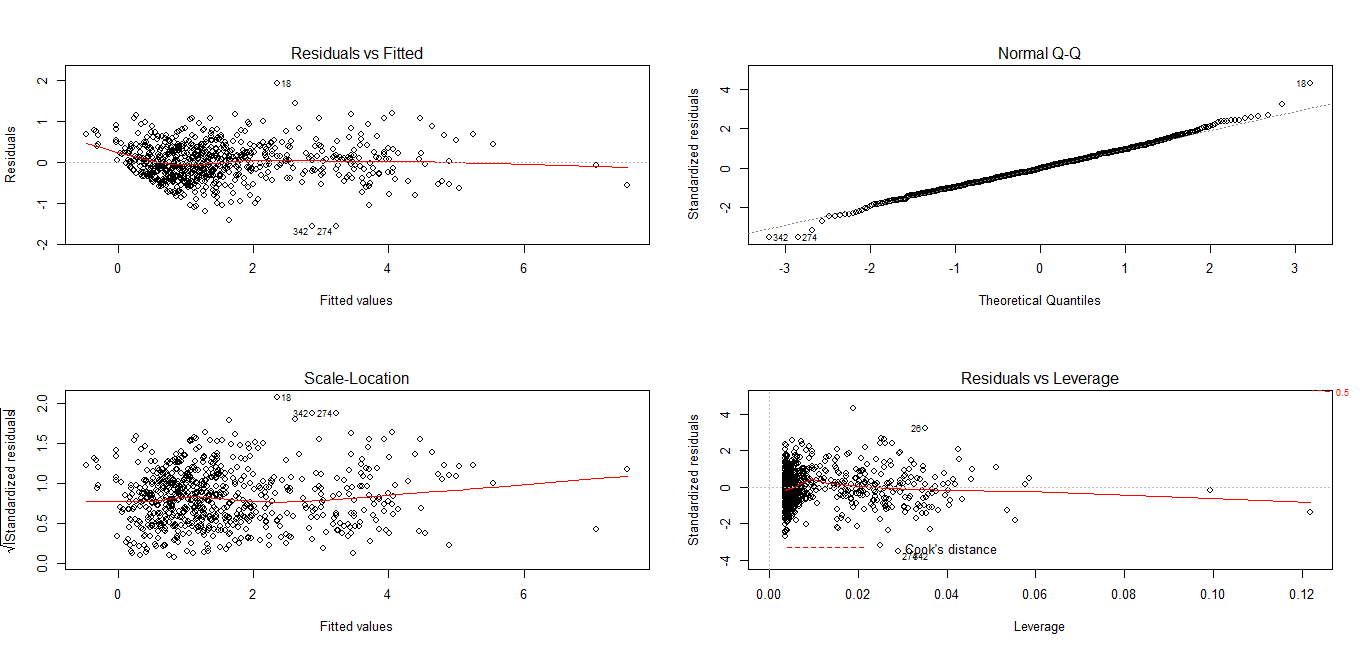